6. Měření na RLC obvodu
Zadání
Schéma zapojení
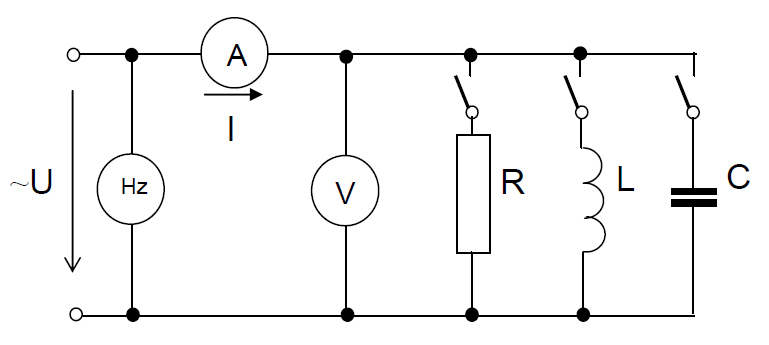 Tabulka naměřených hodnot
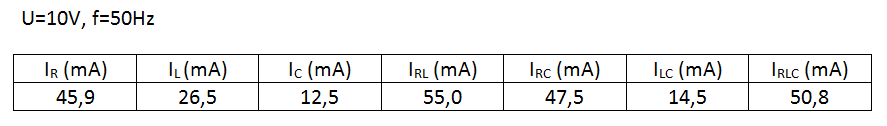 Příklad výpočtu
Příklad výpočtu
pro IRLC:

impedance
Příklad výpočtu
pro IRLC:

admitance
Příklad výpočtu
rezonanční frekvence
Příklad výpočtu
Vypočteme IRL, IRC, ILC, IRLC a porovnáme s naměřenými hodnotami IRL, IRC, ILC, IRLC .
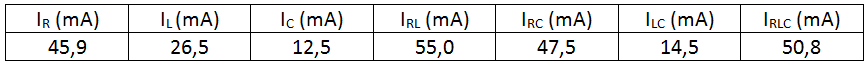 Graf, fázorový diagram IRC
MU : 1cm = 1V
MI : 1cm = 10mA
U
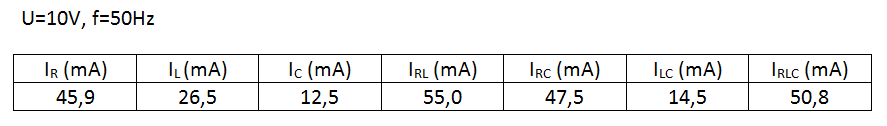 Graf, fázorový diagram IRC
MU : 1cm = 1V
MI : 1cm = 10mA
U
IR
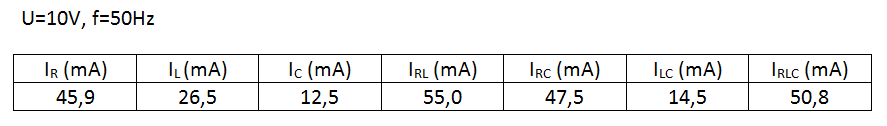 Graf, fázorový diagram IRC
MU : 1cm = 1V
MI : 1cm = 10mA
IC
U
IR
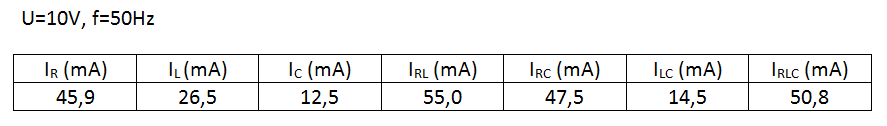 Graf, fázorový diagram IRC
MU : 1cm = 1V
MI : 1cm = 10mA
IRC
IC
U
IR
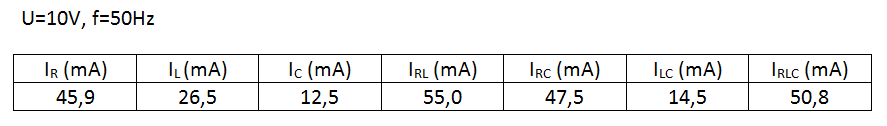 Graf, fázorový diagram IRL
MU : 1cm = 1V
MI : 1cm = 10mA
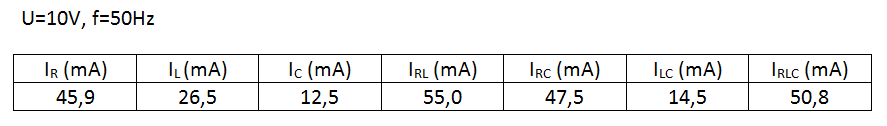 U
Graf, fázorový diagram IRL
MU : 1cm = 1V
MI : 1cm = 10mA
IR
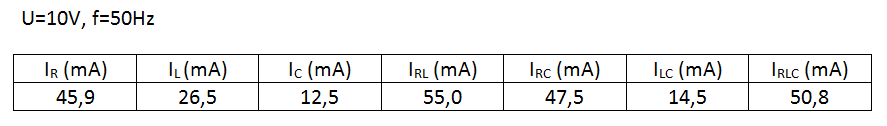 U
Graf, fázorový diagram IRL
MU : 1cm = 1V
MI : 1cm = 10mA
IR
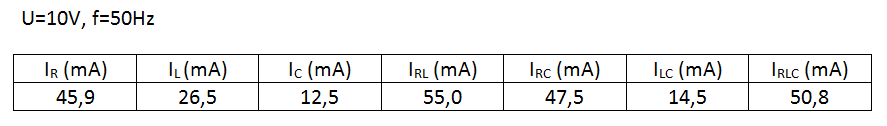 U
IL
Graf, fázorový diagram IRL
MU : 1cm = 1V
MI : 1cm = 10mA
IR
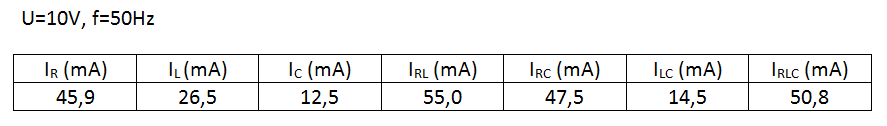 U
IL
IRL
Graf, fázorový diagram ILC
MU : 1cm = 1V
MI : 1cm = 10mA
U
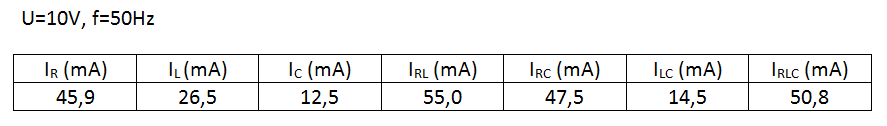 Graf, fázorový diagram ILC
MU : 1cm = 1V
MI : 1cm = 10mA
IC
U
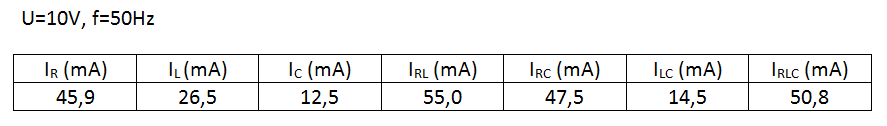 Graf, fázorový diagram ILC
MU : 1cm = 1V
MI : 1cm = 10mA
IC
-IL
U
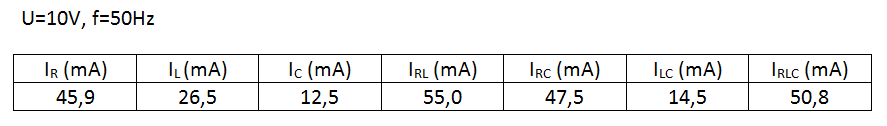 Graf, fázorový diagram ILC
MU : 1cm = 1V
MI : 1cm = 10mA
IC
-IL
U
ILC
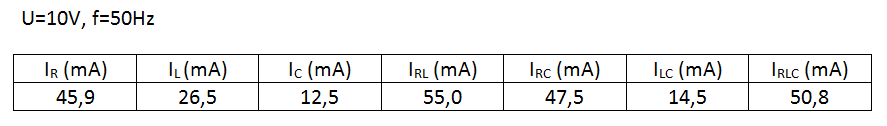 Graf, fázorový diagram IRLC
MU : 1cm = 1V
MI : 1cm = 10mA
U
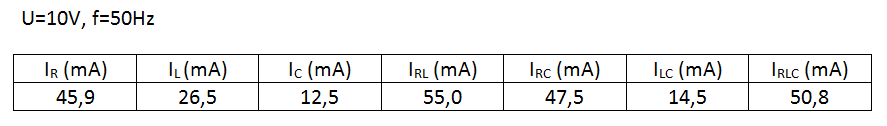 Graf, fázorový diagram IRLC
MU : 1cm = 1V
MI : 1cm = 10mA
IR
U
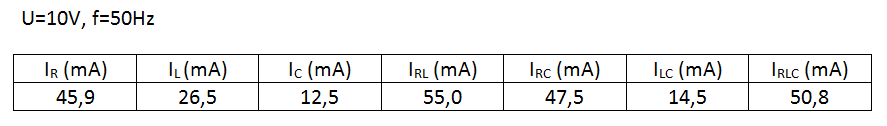 Graf, fázorový diagram IRLC
MU : 1cm = 1V
MI : 1cm = 10mA
IC
IR
U
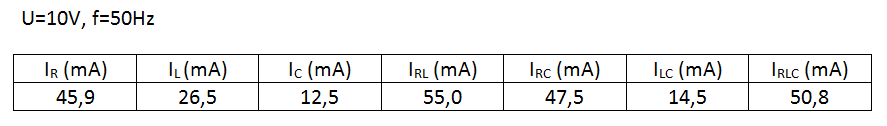 Graf, fázorový diagram IRLC
MU : 1cm = 1V
MI : 1cm = 10mA
IC
IR
-IL
U
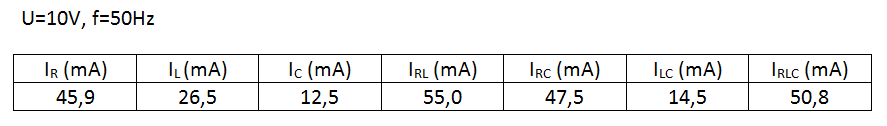 Graf, fázorový diagram IRLC
MU : 1cm = 1V
MI : 1cm = 10mA
IC
IR
-IL
U
IRLC
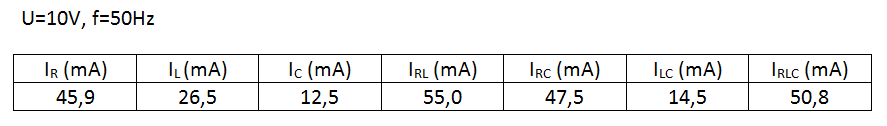